C- EPİDOMİYOLOJİ
Enfeksiyöz hastalıkları bireyleri etkiler, ancak birey popülasyonun bir parçası olmadıkça çoğu kez enfeksiyon oluşmaz. Peki patojenler nasıl yayılır? Bu bağlamda Epidemiyoloji popülasyonlardaki hastalığın oluşması, yayılması ve kontrolü çalışmalarıdır ve aslında halk sağlığı ile ilgilenir.
Bir hastalığın insidansı
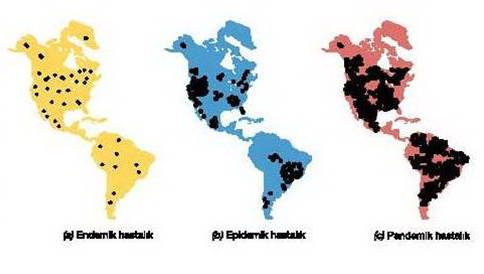 Prevalans: Belirli bir zaman periyodunda, bir popülasyondaki hasta bireylerin oranı
İnsidans: Belirli bir zaman periyodunda, bir popülasyondaki o hastalığın vaka sayısı
Epidemi: Bir hastalığın, bir popülasyonda, aynı anda alışılmadık derecede yüksek sayıdaki  bireyde görülmesi
Pandemi: Epideminin tüm dünya çapında görülmesi
Endemik (yerel): Bir popülasyonda, genellikle düşük insidansta sürekli olarak mevcut bulunan hastalık 
Salgın: Kısa bir zaman periyodunda, çok sayıda vaka gözlenmesi
Endemik bir hastalık spesifik bir popülasyonda düşük insidansta sürekli olarak mevcuttur. Epidemilerde, spesifik bir popülasyonda alışılmadık şekilde yüksek bir hastalık insidansı oluşur. Enfeksiyöz hastalıklar morbiditeye (hastalık) neden olurlar ve mortaliteye (ölüm) neden olabilirler. Enfeksiyöz bir hastalık, konukçuda önceden tahmin edilebilir bir klinik profilini takip eder.
Hastalığın ilerlemesi
1-Enfeksiyon
2- İnkübasyon dönemi
3-Akut dönem
4-Gerileme dönemi
5-İyileşme dönemi

Akut dönem olan 3. Klinik semptom sonrası hastalık
Mortalite: Popülasyondaki ölüm insidansı 
Veya gerileme dönemine girer.

Buşlaşıcı hastalıklarda çözüm: KARANTİNA (hareketliliğin ksıtlanması)
Hastalıkların nasıl yayıldığını anlamak için, patojen rezervuarı mutlaka bilinmelidir. Bazı patojenler toprakta, suda veya hayvanlarda bulunurlar. Diğer patojenler sadece insanlarda bulunurlar ve yalnızca kişiden kişiye temas ile devamlarını sağlarlar. Hastalık taşıyıcılarının ve patojen hayat döngülerinin anlaşılması hastalığın kontrolü için çok önemlidir.
Gıda ve su arıtım düzenlemeleri, vektör kontrolü, immünizasyon, karantina, hastalık takibi ve patojen eradikasyonu hastalık insidansının azaltılmasında temel bir rol oynayan halk sağlığı önlemleridir.
Konukçu, vektör veya patojen koşullarındaki doğal veya yapay değişiklikler, bazı enfeksiyöz hastalıkların patlayıcı bir şekilde yeni görülmesini veya yeniden görülmesini destekleyen koşullarla sonuçlanabilir. Yeni epidemi ve pandemilerden korunmak için mutlaka küresel sürveyans ve müdahale programları geliştirilmelidir.
Nazokomiyal enfeksiyonlar
Birçok yaygın mikroorganizmanın hastane ortamlarında patojen olmak için potansiyelleri mevcuttur. Hastanede bulunan hastalar, enfeksiyöz hastalıklara karşı aşırı duyarlıdırlar ve hastane ortamındaki fırsatçı patojenleri de kapsayan çok çeşitli enfeksiyöz ajana maruz kalırlar. Bu enfeksiyonların tedavisi antibiyotik direnciyle daha da karmaşıklaşır.
Biyoterörizm, kolaylıkla erişilebilen teknik bilgi ve hızlı uluslar arası yolculuk varlığına bağlı olarak gelişen global bir tehlikedir. Biyolojik ajanlar askeri kuvvetler veya terörist gruplarca silah olarak kullanılabilirler. Aerosoller veya gıda ve su gibi ortak kaynaklar en olası inokülasyon şeklidir. Korunma ve sınırlama önlemleri iyi planlanmış bir halk sağlığı yapılanmasına dayanır. Bacillus anthracis, biyosilah olarak kullanılmasından dolayı önemli bir patojen olarak ortaya çıkmıştır.